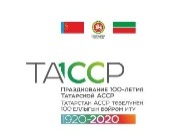 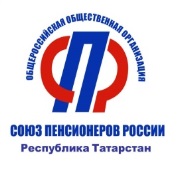 Национальный проект «Демография»
Указ президента РФ от 7 мая 2018г.№ 204 
«О национальных целях и стратегических задачах развития Российской Федерации на период до 2024 года»
              Национальный проект «Демография»
 утвержден  президиумом Совета при Президенте Российской Федерации  по стратегическому развитию и национальным проектам ( протокол № 3 от 10 сентября 2018г.)
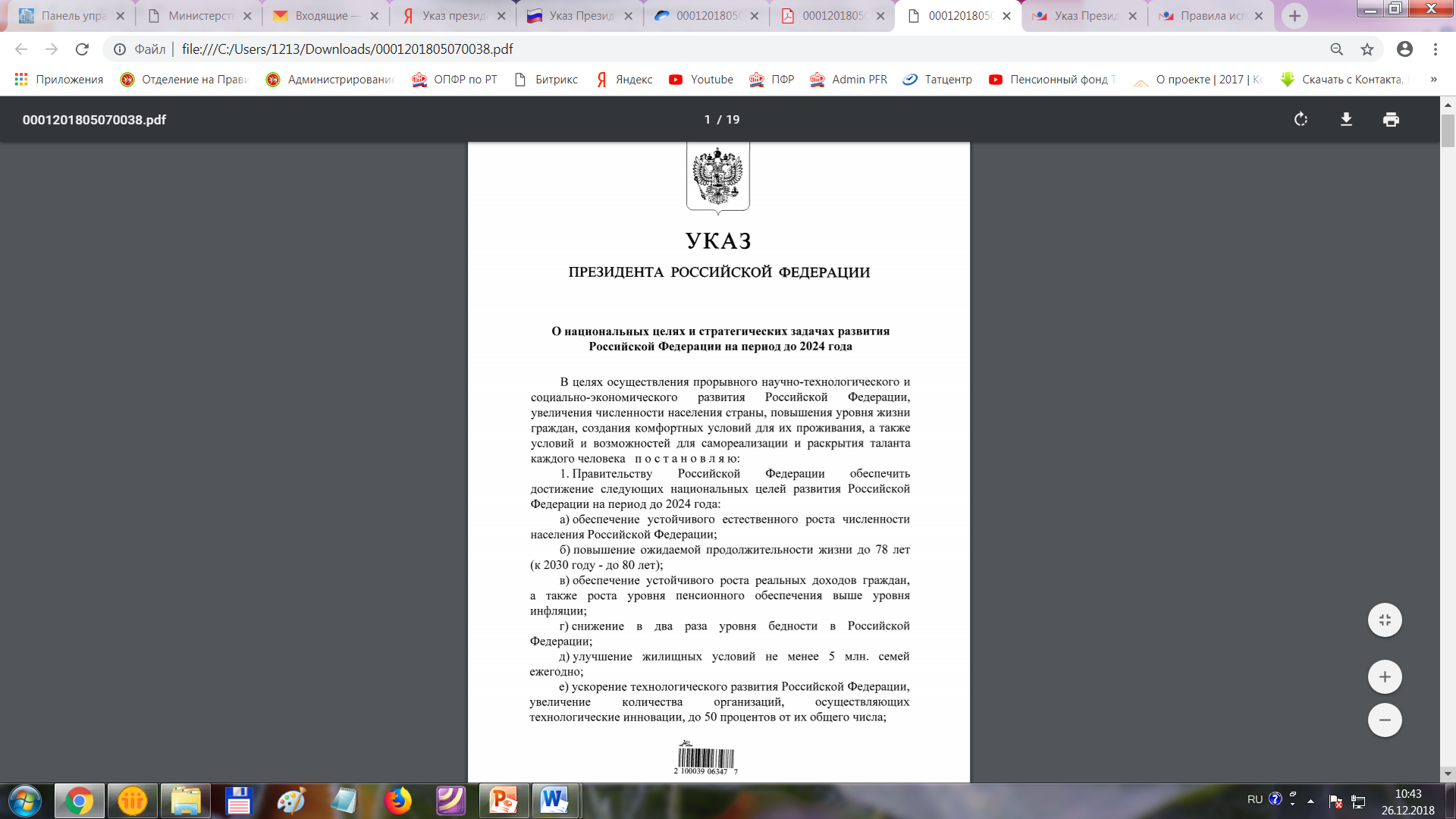 Структура национального проекта «Демография»:
Федеральный проект  «Финансовая поддержка семей при рождении детей»
Федеральный проект  «Содействие занятости женщин» 
Федеральный проект «Старшее поколение»
Федеральный проект «Укрепление общественного здоровья» 
Федеральный проект "Спорт - норма жизни"
ИТОГИ 2019 г.
2
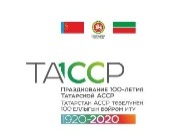 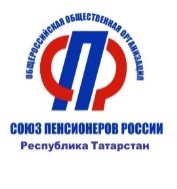 Основные задачи, решаемые национальным проектом «Демография»:
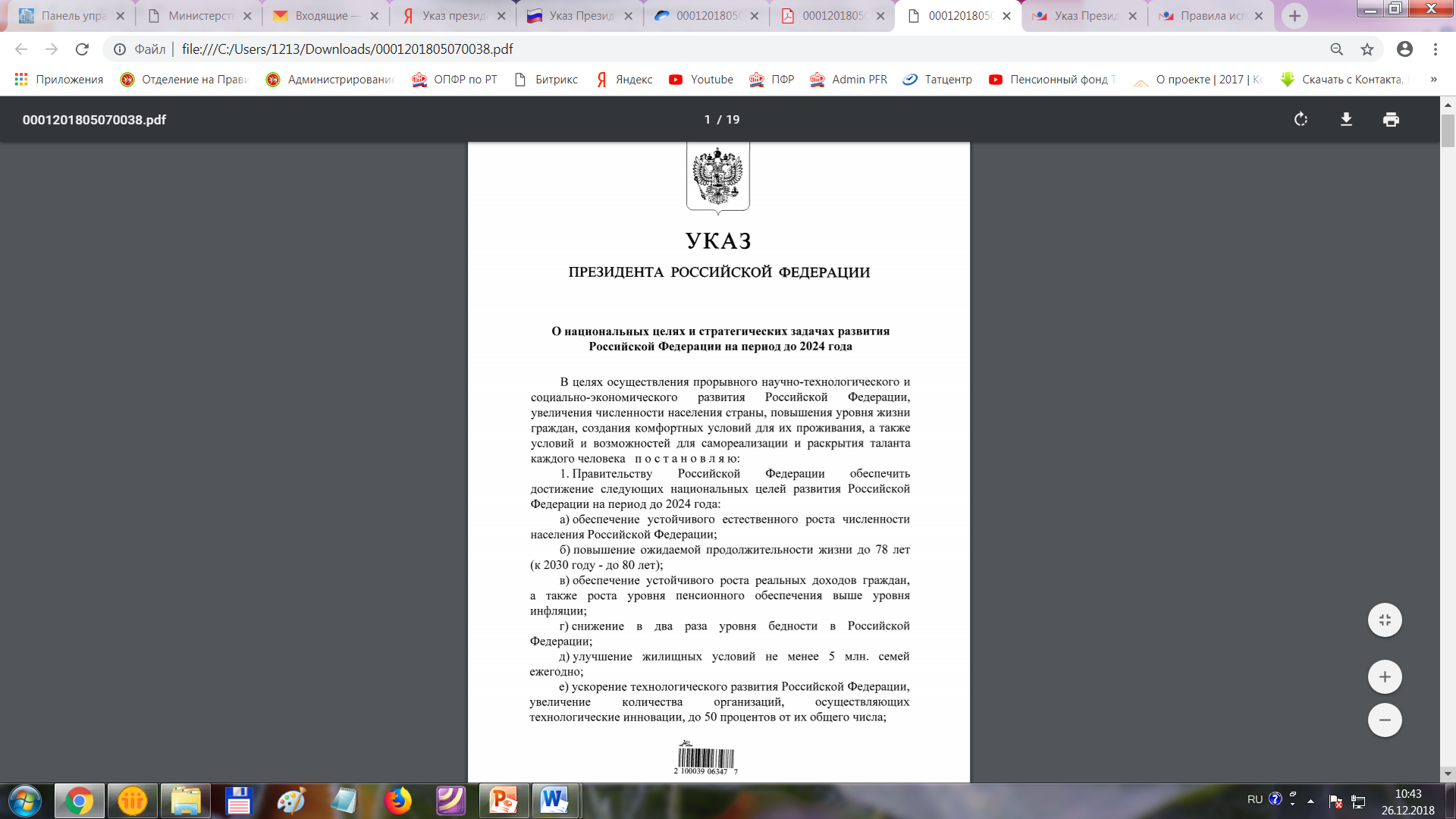 внедрение механизма финансовой поддержки семей при рождении детей;
создание условий для осуществления трудовой деятельности женщин, имеющих детей, включая достижение 100-процентной доступности (к 2021 году) дошкольного образования для детей в возрасте до трех лет;
разработка и реализация программы системной поддержки и повышения качества жизни граждан старшего поколения;
формирование системы мотивации граждан к здоровому образу жизни, включая здоровое питание и отказ от вредных привычек;
создание для всех категорий и групп населения условий для занятий физической культурой и спортом, массовым спортом, в том числе повышение уровня обеспеченности населения объектами спорта, и подготовка спортивного резерва.
ИТОГИ 2019 г.
3
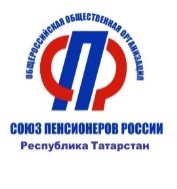 Региональный проект «Разработка и реализация программы системной 
поддержки и повышения качества жизни граждан старшего поколения» 
(«Старшее поколение» Республика Татарстан)
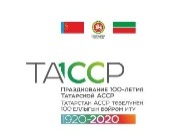 увеличение ожидаемой продолжительности здоровой жизни до 67 лет.
Цель регионального проекта:
2024 год
Показатели регионального проекта:
Уровень госпитализации на геронтологические койки  лиц старше 60 лет на 10 тысяч  населения соответствующего возраста
56,1 усл. ед.
Охват граждан старше трудоспособного возраста профилактическими  осмотрами, включая  диспансеризацию
70 %
Доля лиц старше трудоспособного возраста, у  которых выявлены заболевания и патологические состояния, находящихся под диспансерным наблюдением
90 %
Численность граждан предпенсионного возраста, прошедших   обучение и дополнительное  профессиональное  образование
8 106 чел.
ИТОГИ 2019 г.
4
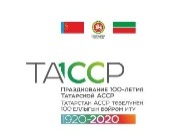 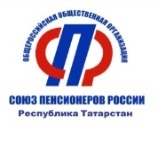 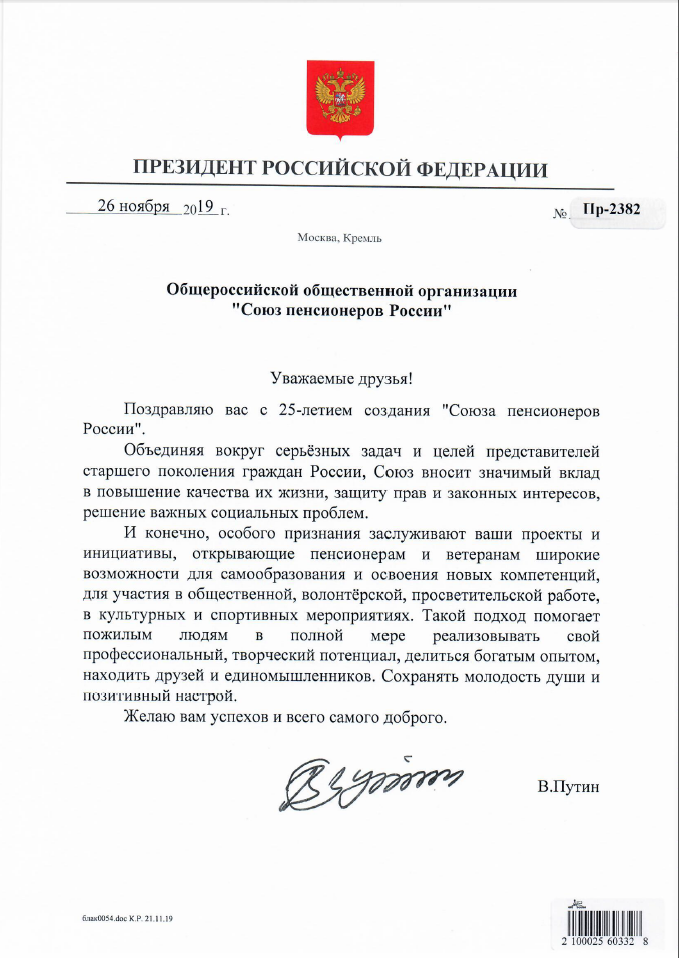 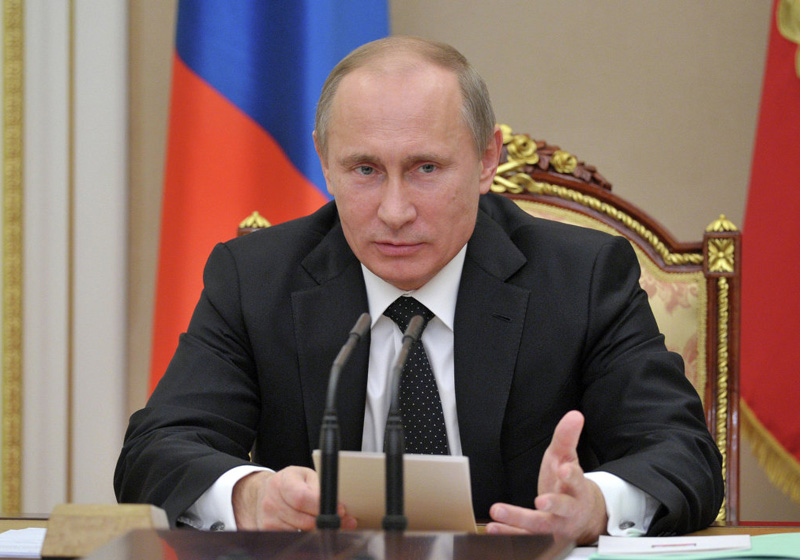 ИТОГИ 2019 г.
5
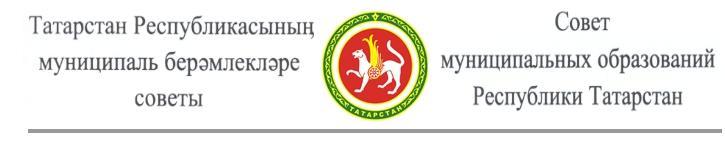 45 муниципальных образований
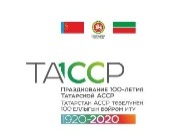 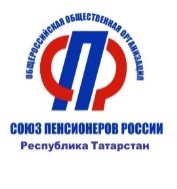 Наши партнеры
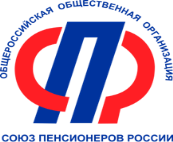 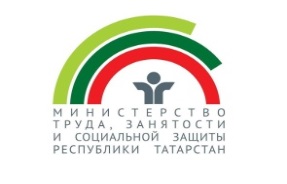 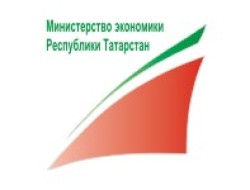 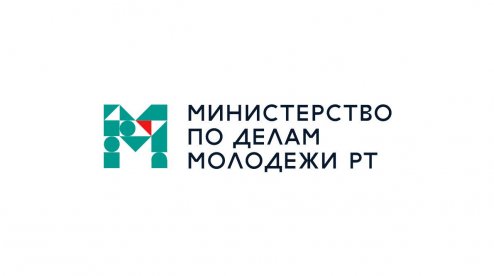 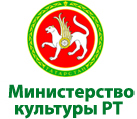 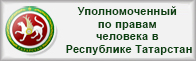 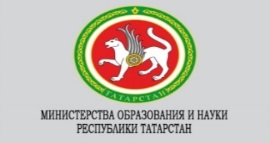 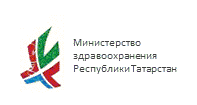 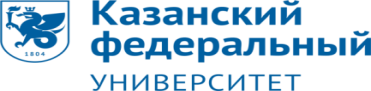 Министерство 
здравоохранения 
Республики Татарстан
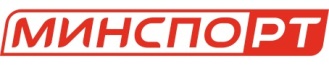 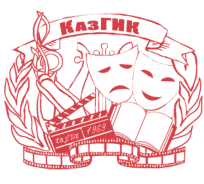 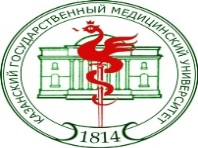 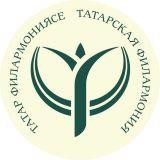 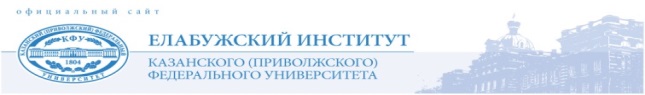 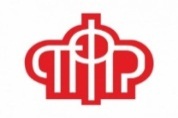 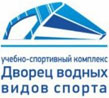 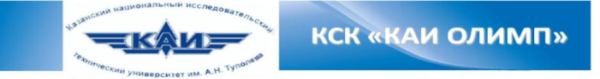 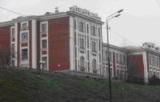 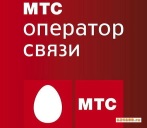 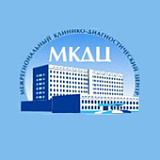 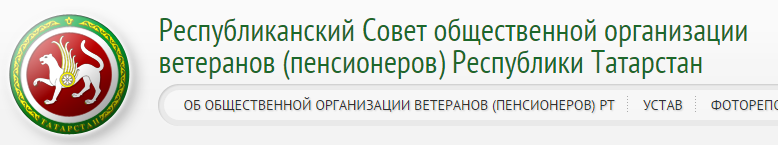 Отделение ПФР 
по РТ
ГАУДО «Центральная  специализированная 
детско-юношеская шахматная школа олимпийского резерва 
имени Р.Г. Нежметдинова
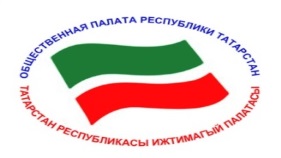 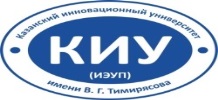 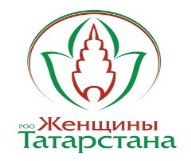 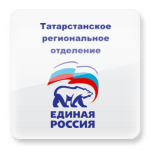 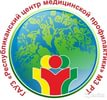 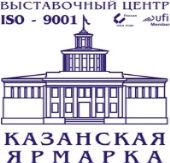 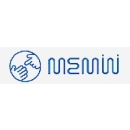 Зеленодольский филиал
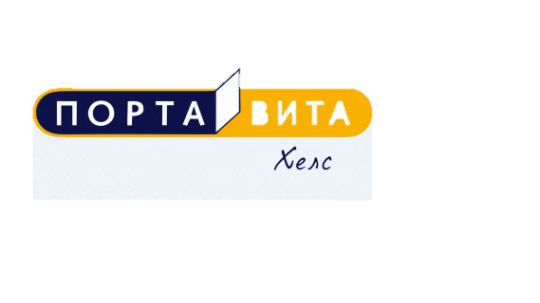 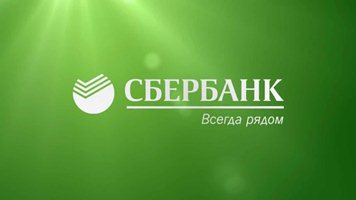 ИТОГИ 2019 г.
6
Поволжская государственная академия физической культуры, спорта и туризма
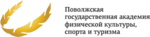 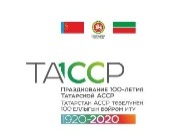 Основные показатели деятельности татарстанского регионального отделения Союза пенсионеров России в 2019 году
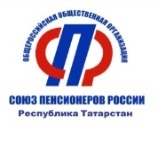 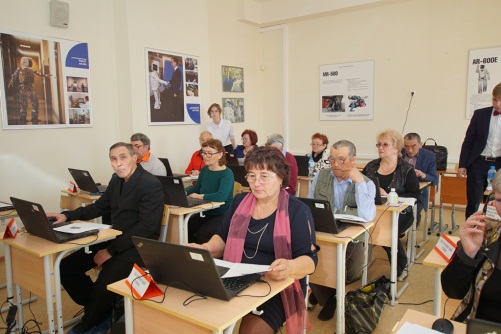 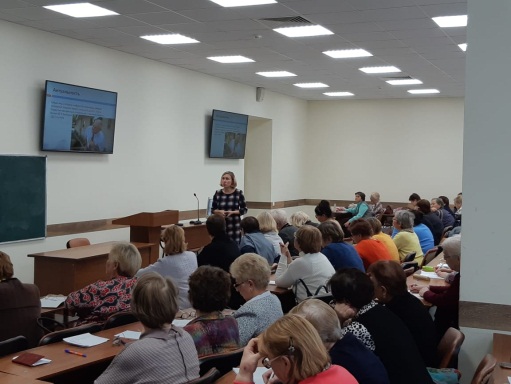 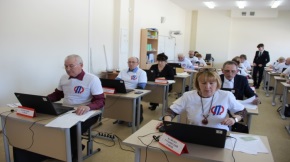 ИТОГИ 2019 г.
7
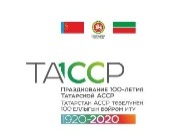 Основные показатели деятельности татарстанского регионального отделения Союза пенсионеров России в 2019 году
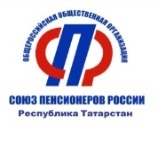 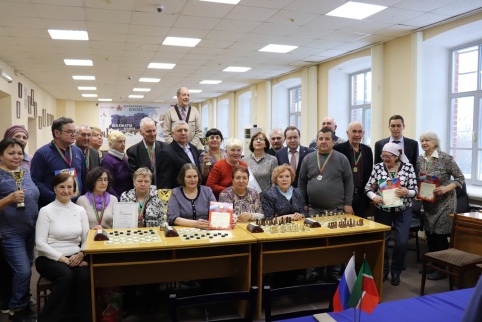 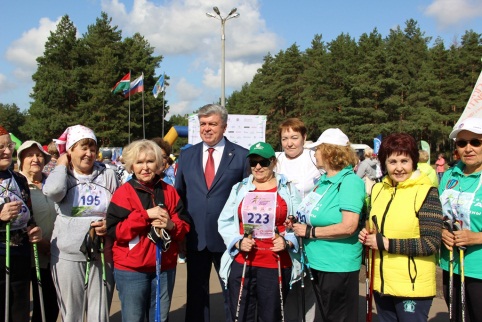 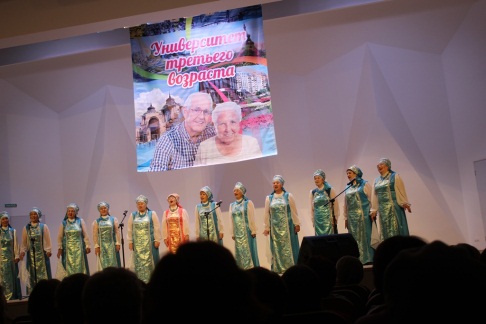 ИТОГИ 2019 г.
8
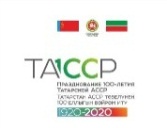 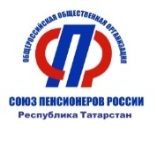 Посещение гериатрических кабинетов
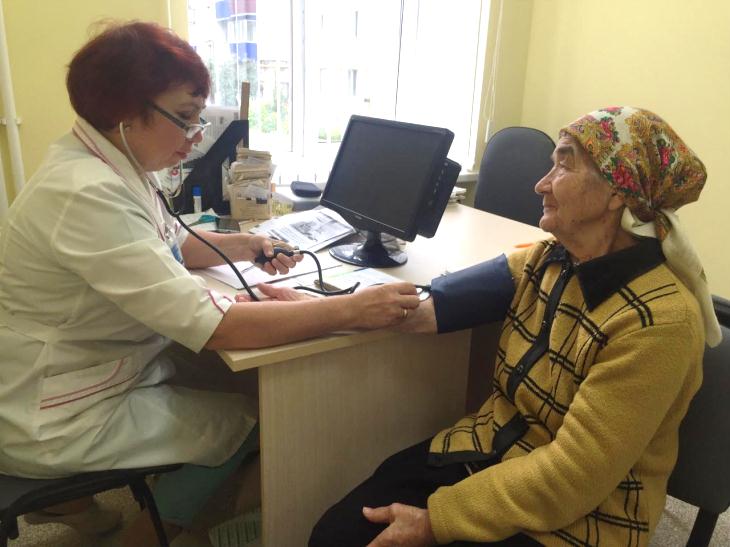 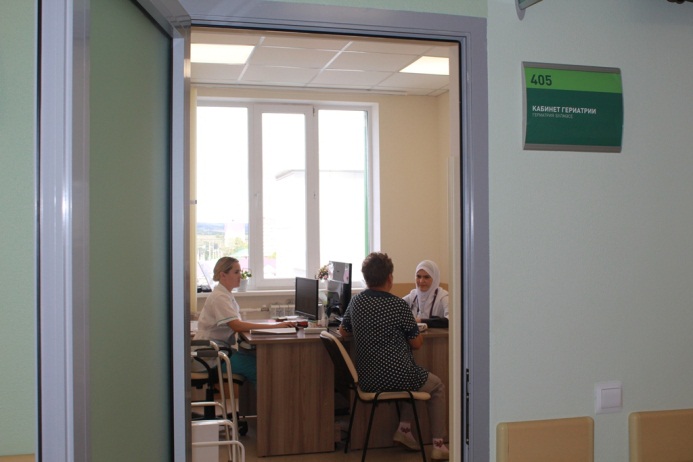 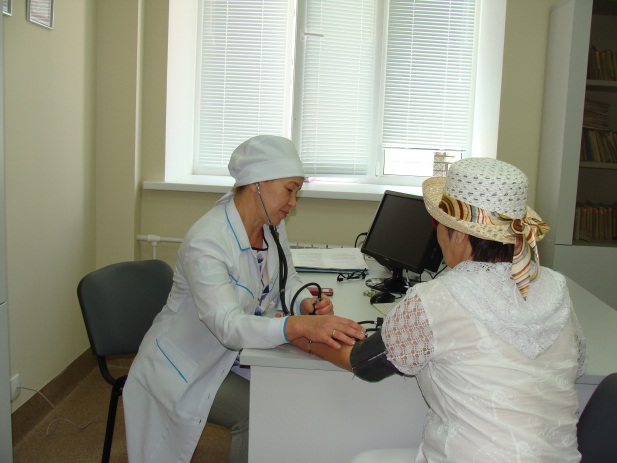 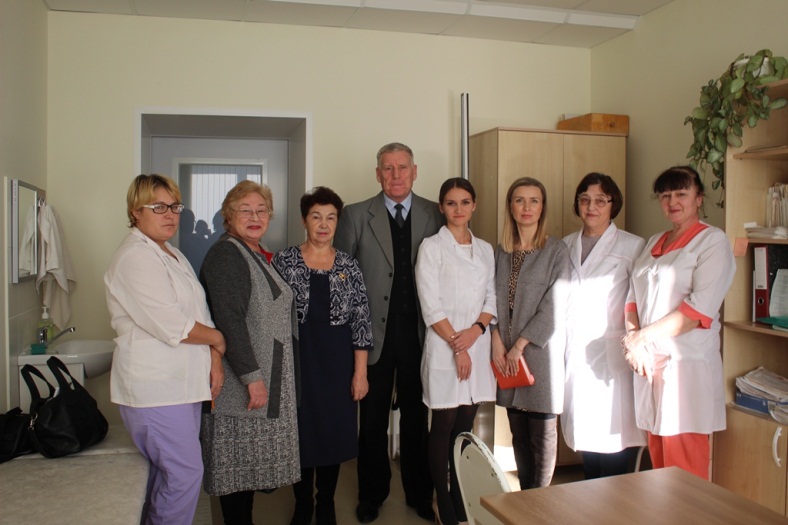 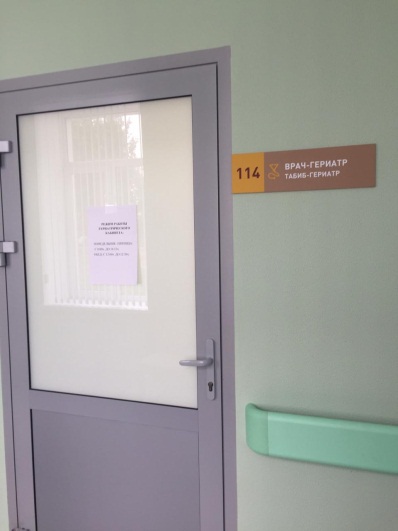 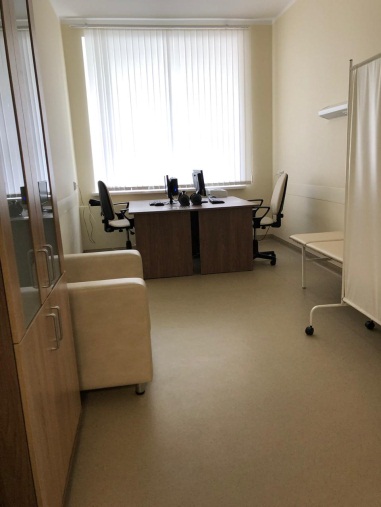 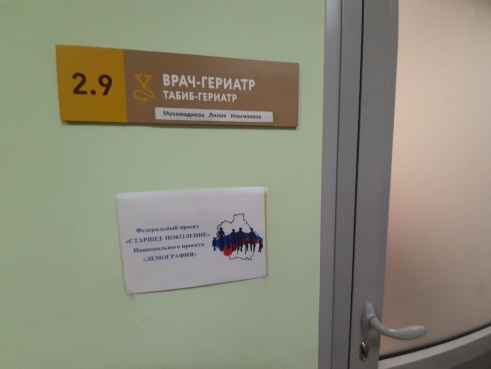 ИТОГИ 2019 г.
9
Динамика численности членов Союза пенсионеров России 
в Республике Татарстан
(по состоянию на 1 декабря 2019 г.)
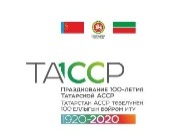 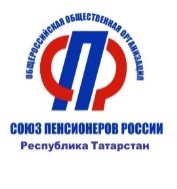 ИТОГИ 2019 г.
10
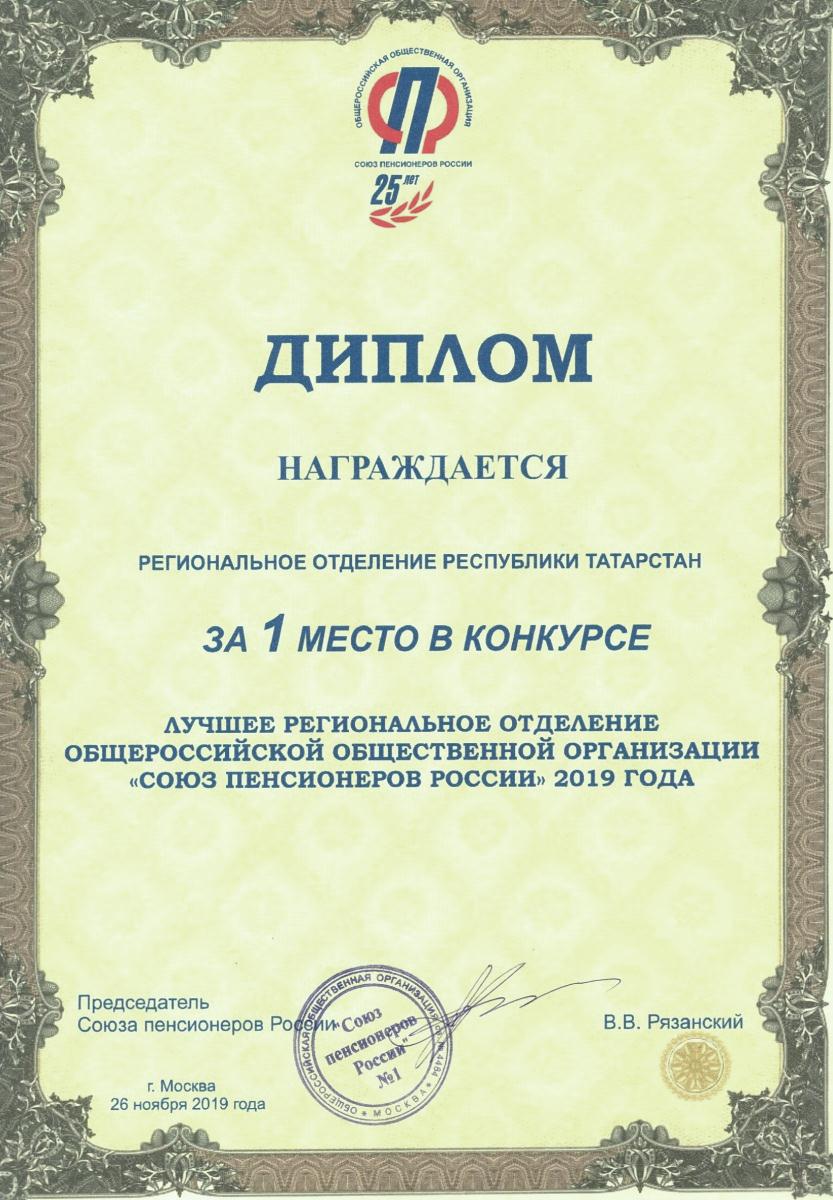 ИТОГИ 2019 г.
11
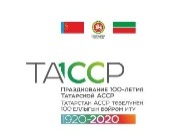 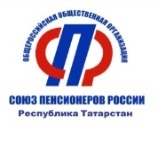 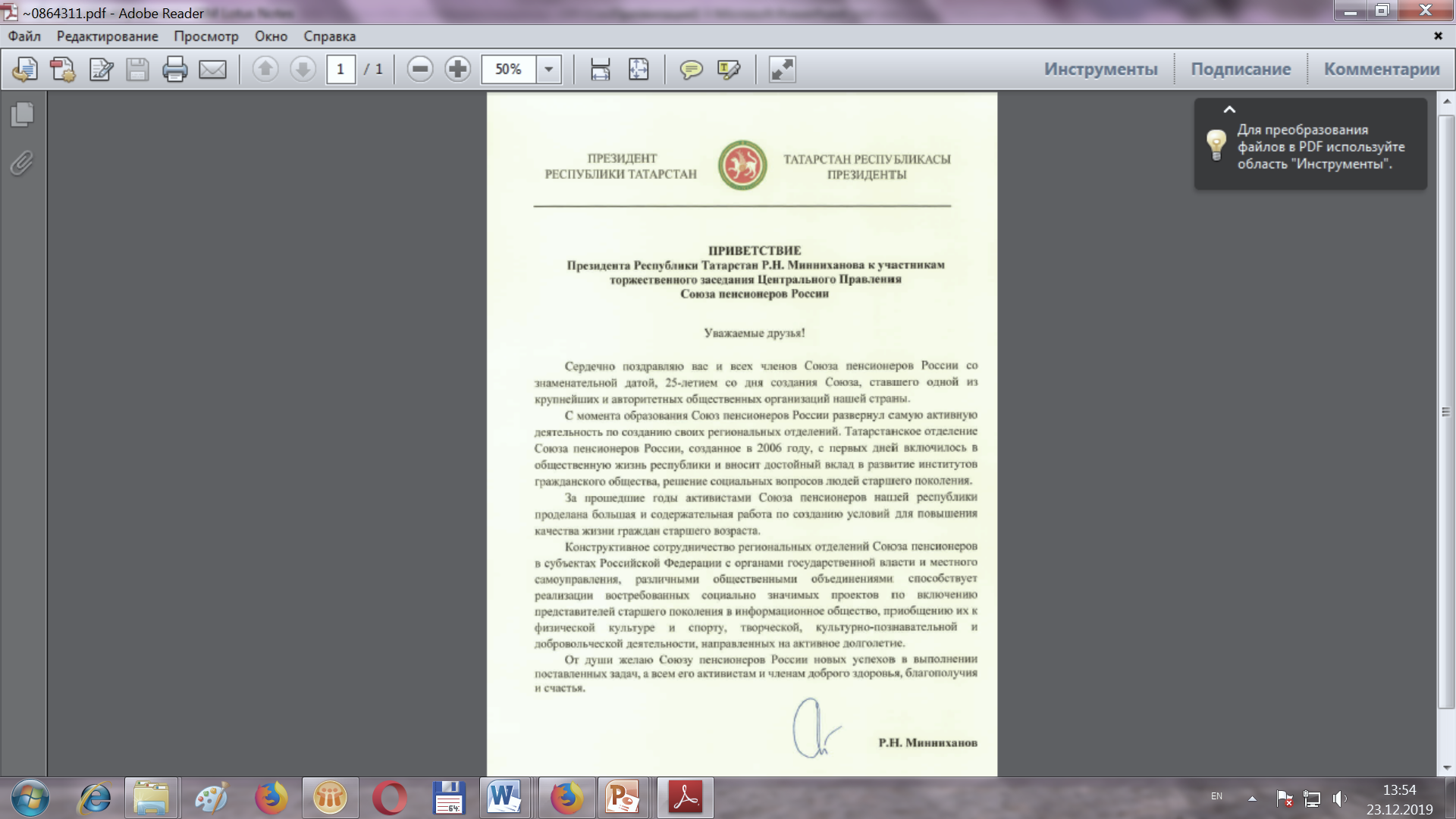 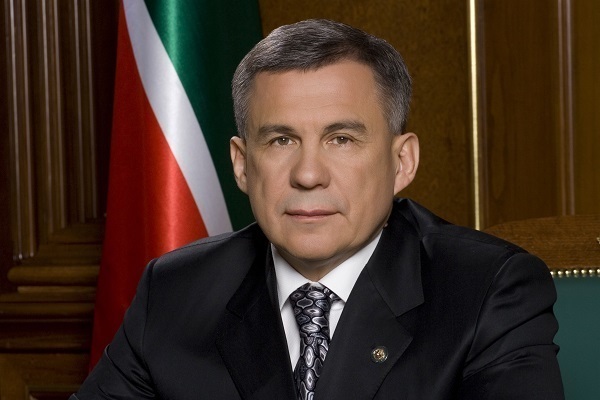 ИТОГИ 2019 г.
12
Основные  мероприятия  Регионального  Отделения  Союза пенсионеров России  по Республике Татарстан  в 2020 году, посвященные 100-летию ТАССР и 75-й годовщине Победы в Великой Отечественной войне  1941-1945 г.г.:
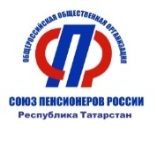 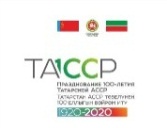 Просветительский проект «100 лет ТАССР: история государственности Республики Татарстан; современный Татарстан,  культурное  наследие  татарского народа»;
ü
ü
Республиканский  конкурс «Социальный портрет пожилого человека Татарстана»;
Республиканский конкурс по компьютерному многоборью  среди пенсионеров «Компьютер Land:Третий возраст» - 2020;
ü
ü
X республиканский  темпо-турнир  по шахматам и шашкам  среди граждан старшего возраста ;
ü
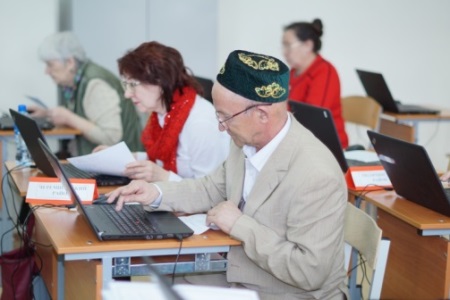 X республиканская Спартакиада пенсионеров «Третий возраст»;
ü
Республиканская оздоровительная акция  «10 000 шагов  к  здоровой жизни»;
ü
IV Республиканские соревнования по плаванию среди  граждан старшего возраста;
ü
Республиканский конкурс «Поединок хоров»;
ü
Республиканские соревнования  по настольному теннису среди граждан старшего возраста;
ü
Культурно-просветительские экскурсии по историко-культурным объектам  Республики Татарстан.
ИТОГИ 2019 г.
13
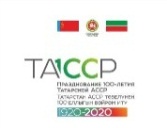 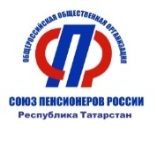 Фотогалерея СПР
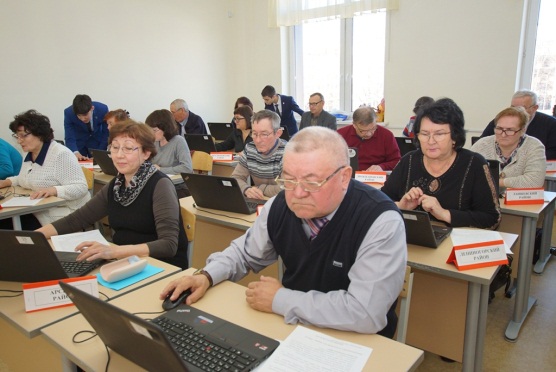 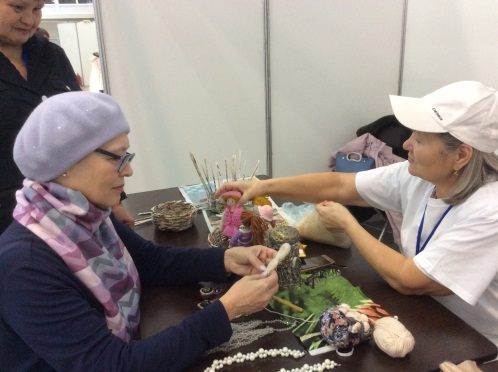 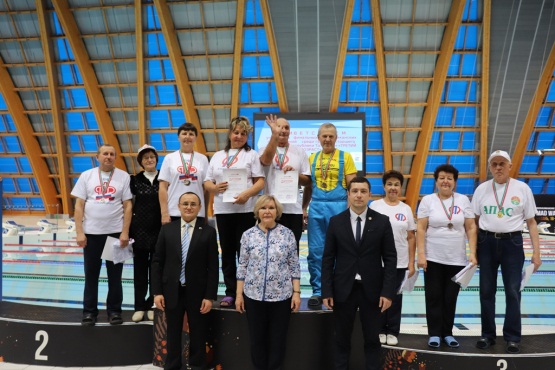 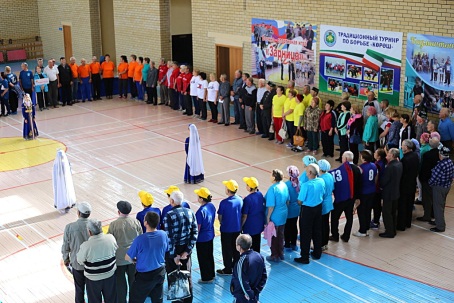 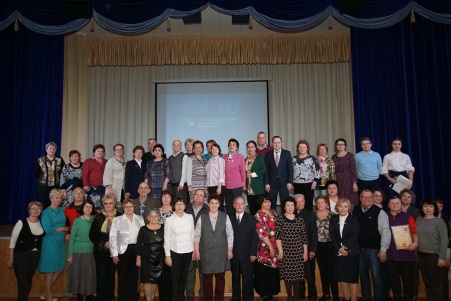 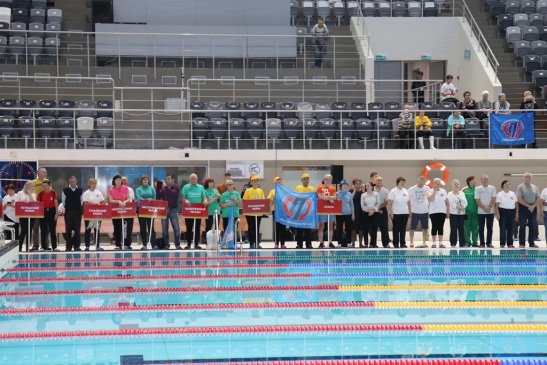 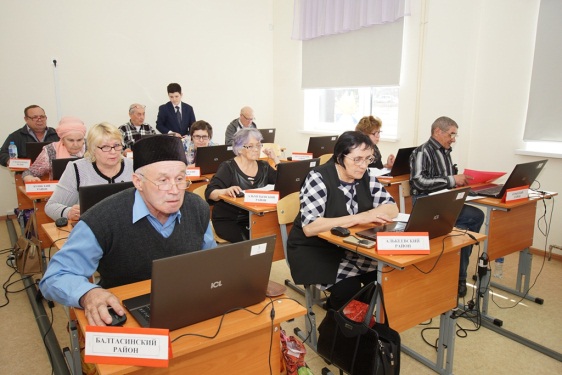 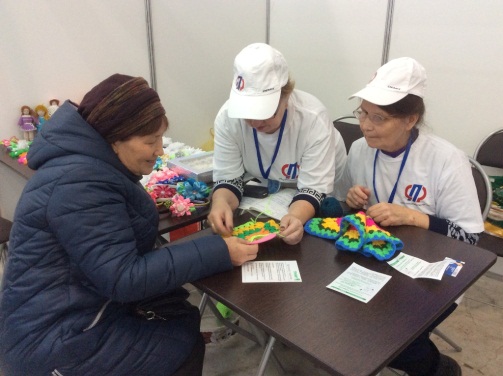 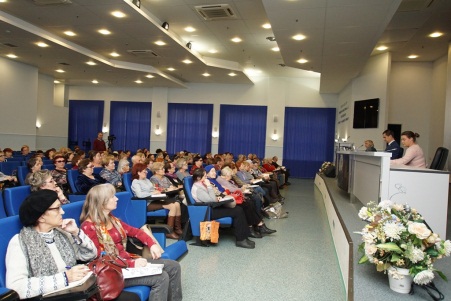 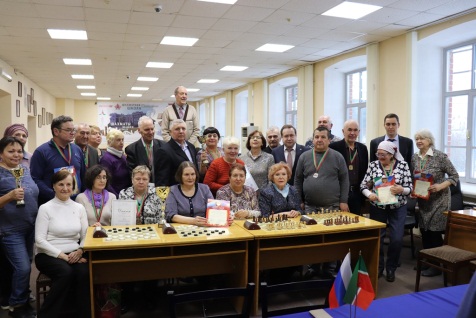 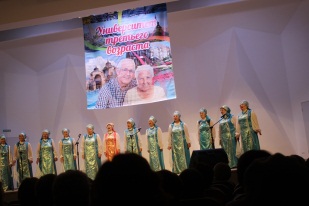 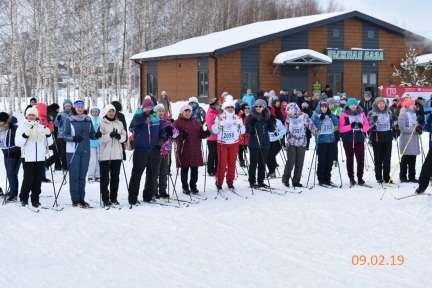 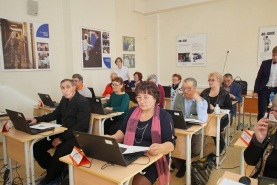 ИТОГИ 2019 г.
14
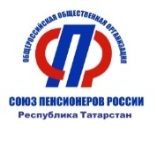 Динамика численности людей пожилого возраста, прошедших 
обучение по программе «Основы компьютерной грамотности»
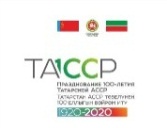 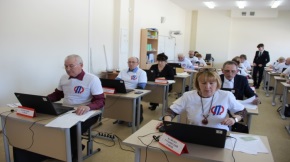 Начало реализации проекта: 2007 г.
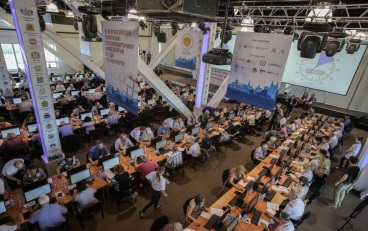 Цель:  сокращение социального и информационного неравенства среди людей пожилого возраста
15
Региональный проект  «Создание  для всех категорий и групп  населения  условий для занятий физической культурой и спортом, массовым спортом, в том числе повышение уровня обеспеченности населения  объектами спорта, а  также  подготовка  спортивного резерва» (« Спорт – норма жизни» Республика Татарстан)
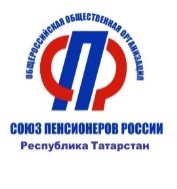 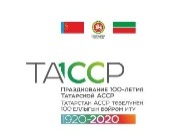 увеличение ожидаемой продолжительности здоровой жизни до 67 лет.
Цель и показатели:
Доведение к 2024 году до 57% доли граждан, систематически занимающихся физической культурой и спортом  путем  мотивации населения, активизации спортивно массовой работы  на всех уровнях и в корпоративной  среде, в том числе вовлечение  в подготовку и выполнение нормативов  Всероссийского  физкультурно-спортивного  комплекса «Готов к труду и обороне», а также подготовки  спортивного резерва  и  развития  спортивной  инфраструктуры.
Доля  детей и молодежи  (возраст 3-29 лет)  систематически занимающихся  физической культурой и спортом
87,5 %
Доля  граждан среднего возраста ( женщины 30-54 года, мужчины 30-59 лет) систематически занимающихся физической культурой и спортом
55,9 %
Доля   граждан  старшего  возраста ( женщины 55- 79 лет, мужчины 60-79 лет) систематически занимающихся  физической культурой и спортом
25,0 %
ИТОГИ 2019 г.
16
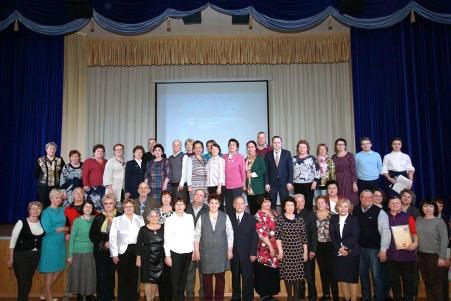 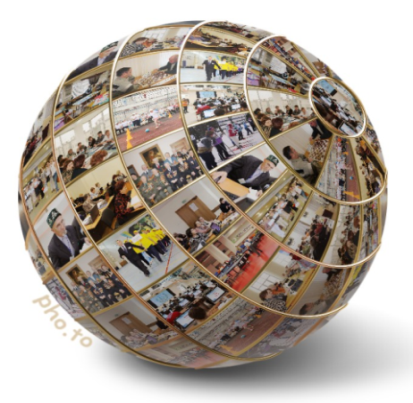 Благодарю 
за внимание!